Office of Patient Care AdvocacySpecial Topics WebinarMay 27, 20201:00 pm CT
[Speaker Notes: *begin recording* Good afternoon, thank you all for joining us today. The office of patient care advocacy is proud to host the our special topics webinar series. My name is Kristyn Long and I am the Assistant Director of the CMP Reinvestment Program.  I am going to ask everyone on the line to use the chat box to let us know you’re in attendance and please make sure your line is muted.]
Chat Box
[Speaker Notes: To use the chat box to sign in, you can hover over the lower part of the screen and a tool bar will pop up. The icon that looks like a bubble, shown on the screen, should allow you to click.]
Chat Box
[Speaker Notes: A bar on the side of your screen, like the one shown here, will pop up and allow you to use the chat box to let us know that you’re in attendance. Simply type your name and the name of the organization you are from. I encourage you all to utilize the chat box throughout today’s presentation to ask any questions you have and we will address those questions at the end of the presentation. Once again before we get started, please make sure your line is muted.]
CMP Special Topics Webinar:
Elder Abuse
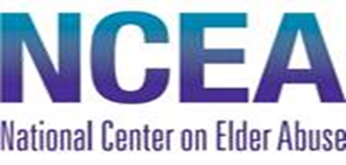 Strengthening Our Communities & Prevent Elder Abuse
[Speaker Notes: Julie]
TODAY’S PRESENTERS
Julie Schoen, JD.
Deputy Director NCEA
Julie.schoen@med.usc.edu


Lauren Rosell, MCM
EAGLE Manager
Lauren.rosell@med.usc.edu
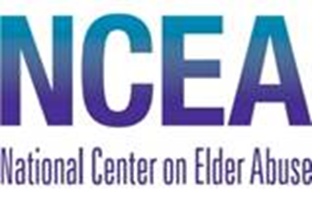 [Speaker Notes: Julie and Lauren]
WHAT IS THE NATIONAL CENTER ON ELDER ABUSE (NCEA)?
A national resource center dedicated to the prevention of elder mistreatment that engages and empowers older adults so that they feel capable of advocating for themselves and their communities.
Granted a permanent home at AoA/ACL in the 1992 amendments to Title II of the Older Americans Act
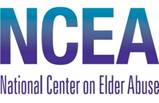 [Speaker Notes: Julie 
Serve as a national authority on elder abuse, neglect, and exploitation,
Make news and resources readily available,
Share the latest field research,
Provide trainings to diverse audiences,
Identify information about promising practices or interventions,
Operate a listserv,
Provide subject matter expertise,
Develop and deploy a communications strategy, and
Provide information and referrals.]
OUR GOAL
To improve the national response to elder abuse, neglect, and exploitation by (a) gathering, housing, disseminating current information, (b) stimulating and identifying new approaches, and (c) detecting and addressing gaps in the field.
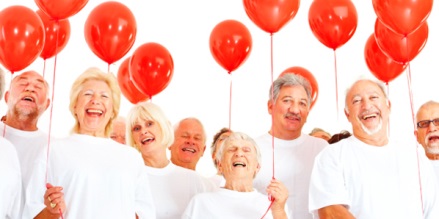 We will be the entity others look to when they need state-of-the-art information and we will push the field forward
[Speaker Notes: Julie]
WHY SHOULD YOU BE INVOLVED?
Elder Abuse is increasing at alarming rates as our population ages and is vastly underreported. We need to travel together to stay on track.
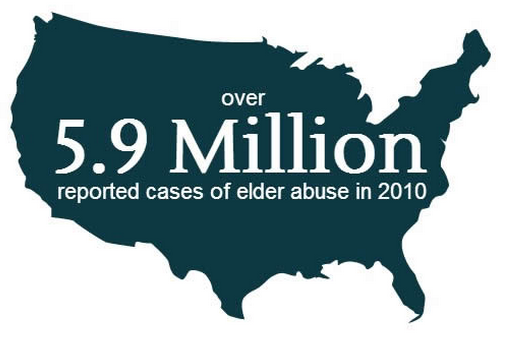 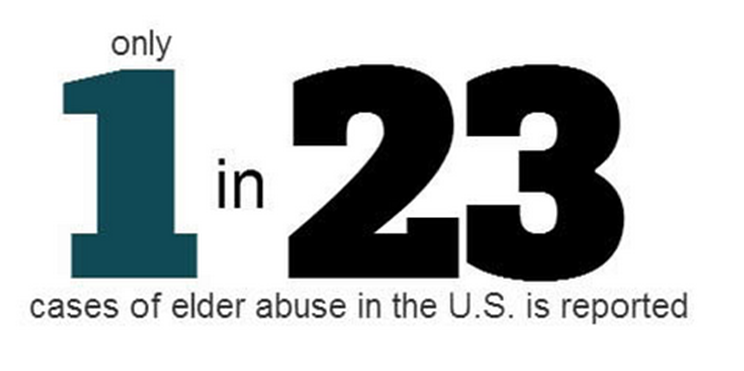 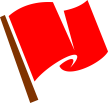 Source: http://ageinplace.com/elder-abuse-2/elder-abuse-statistics-silent-epidemic-infographic/
[Speaker Notes: Lauren]
WHO IS AT RISK?
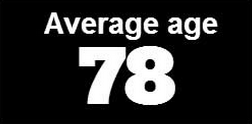 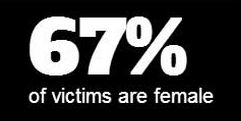 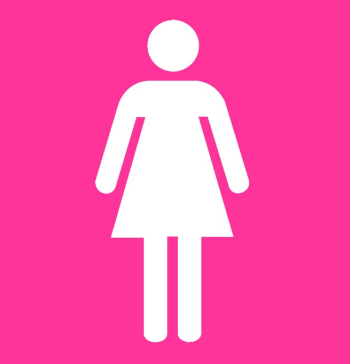 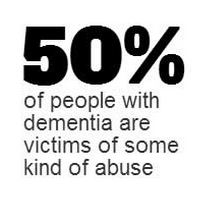 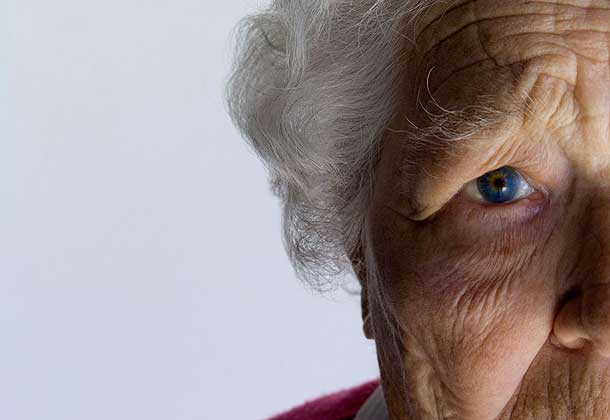 Source: http://ageinplace.com/elder-abuse-2/elder-abuse-statistics-silent-epidemic-infographic/
[Speaker Notes: Lauren]
ISOLATION: A MAJOR FACTOR IN EA
Occurs in many ways: 
Loss of visual cues
    - Ex-Macular Degeneration
Loss of auditory cues
   - Can you hear me now?
Limitations with Mobility
    - Wheelchairs/walkers
    - Loss of drivers license
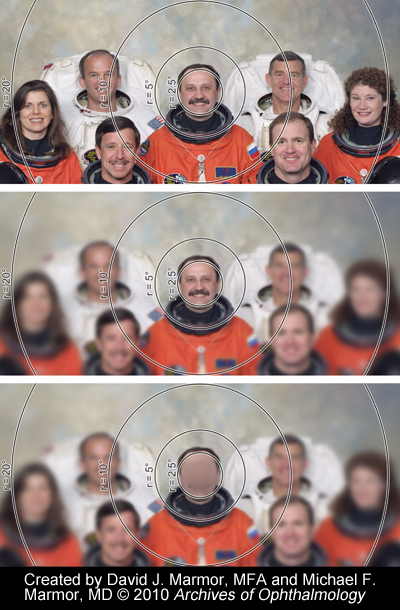 [Speaker Notes: Julie- Social isolation vs. Social distancing.]
ISOLATION AND COVID19
While physical distancing/quarantines/self-isolation is the new normal at the moment, we need to be prepared to assist older adults in many ways.

Developing safe communication pathways
Elder Care Locator
Established Friendly visitor programs
Prepare clear concise information for dissemination
Reaching out to creditable resources
We will review helpful resources with you at the end of the presentation.
[Speaker Notes: Julie]
TYPES OF ELDER ABUSE
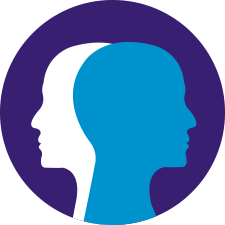 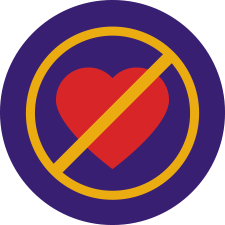 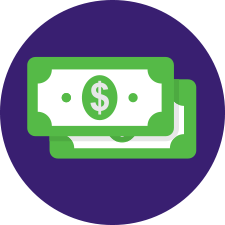 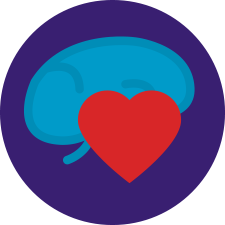 SEXUAL
PHYSICAL
PSYCHOLOGICAL
FINANCIAL
NEGLECT
Multiple forms of abuse can occur at once.
[Speaker Notes: Lauren]
ELDER ABUSE TAKES MANY FORMS
Elder abuse, the mistreatment or harming of an older person, is an injustice that we all need to prevent and address. 

Elder Abuse occurs in both community and institutional settings and takes many forms, including: 
Physical abuse 
Emotional/Psychological abuse 
Sexual abuse
Neglect
Financial exploitation

Elder Abuse is believed to be widely under-detected and under-reported.
[Speaker Notes: Lauren]
HOW DOES ELDER ABUSE HAPPEN?
Risk Factors
Elder Abuse can occur when strong social supports are not in place to keep us connected as we age.
Isolation & Location
Drug Use
Anxiety
Communication
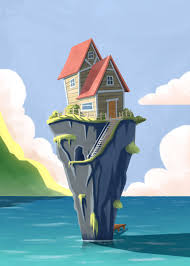 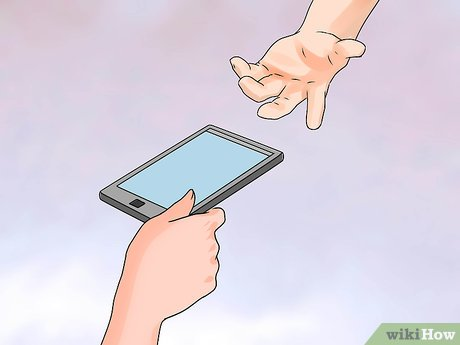 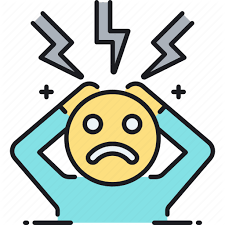 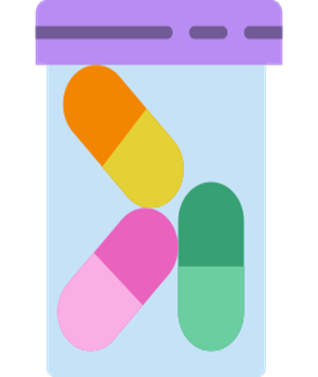 Elder Abuse can be prevented if we work together to create a stronger society that values and supports all of us as we age.
[Speaker Notes: Julie]
SIGNS OF ELDER ABUSE
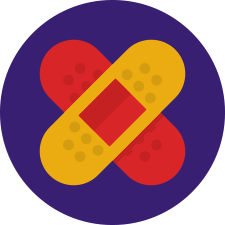 Physical Signs
[Speaker Notes: Julie- pick up pacing]
SIGNS OF ELDER ABUSE
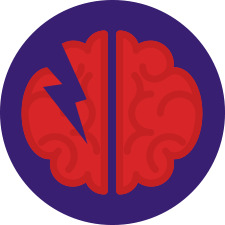 Emotional & Behavioral Signs
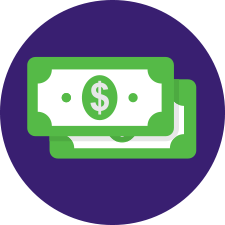 Financial Signs
[Speaker Notes: Julie- more quesitons at the end...]
OUR EXPERTS ON PHYSICAL ABUSE
Adult Protective Services http:www.napsa-now.org/

Domestic Violence personnel focused on Abuse in Later Life www.ncall.org

Some trending in the medical field-www.ncea.aoa.gov –research Dr. Laura Mosqueda
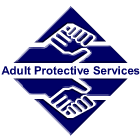 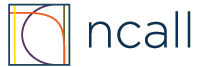 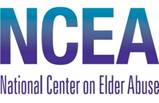 [Speaker Notes: Lauren]
OUR EXPERTS ON FINANCIAL ABUSE
Federal Trade Commission www.ftccomplaintassistant.gov 1.877.382.4357
Internet Crime Complaint-www.ic3.gov 
Consumer Financial Protection Bureau
   http://www.consumerfinance.gov/
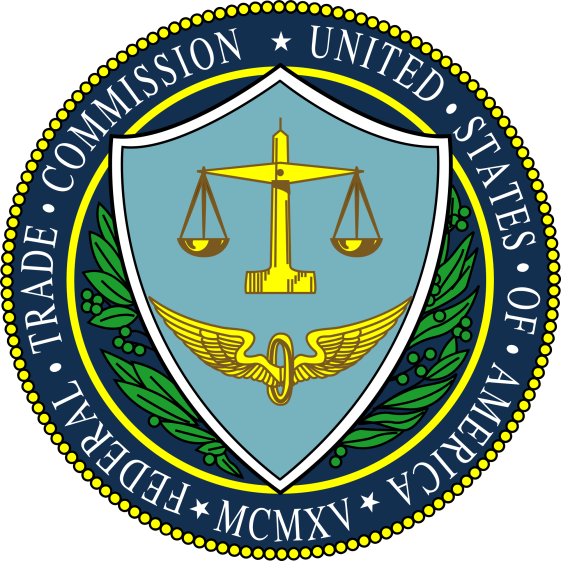 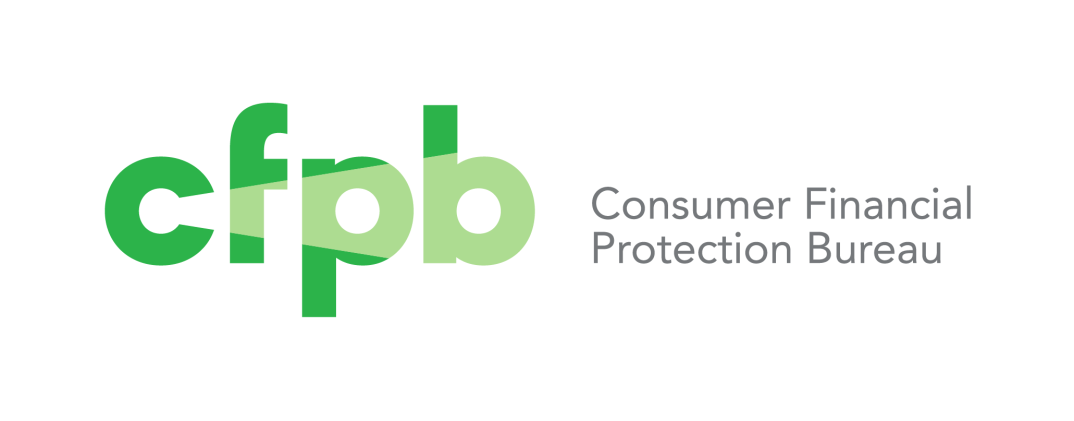 [Speaker Notes: Lauren – FBI (internet crime complaint)]
COVID-19 AND SCAMS
Expect scams to be on the rise
Scammers will prey on susceptible and isolated older people

How will they do it?:
Incite fear
Make something sound urgent
Make claims that they have “the answer” 
Pressure older people into providing access to:
Electronic devices
Identifying information
Banking, credit or investment account information
[Speaker Notes: Julie impact of COVID]
COVID-19 CONCERNS
Scenario #1:
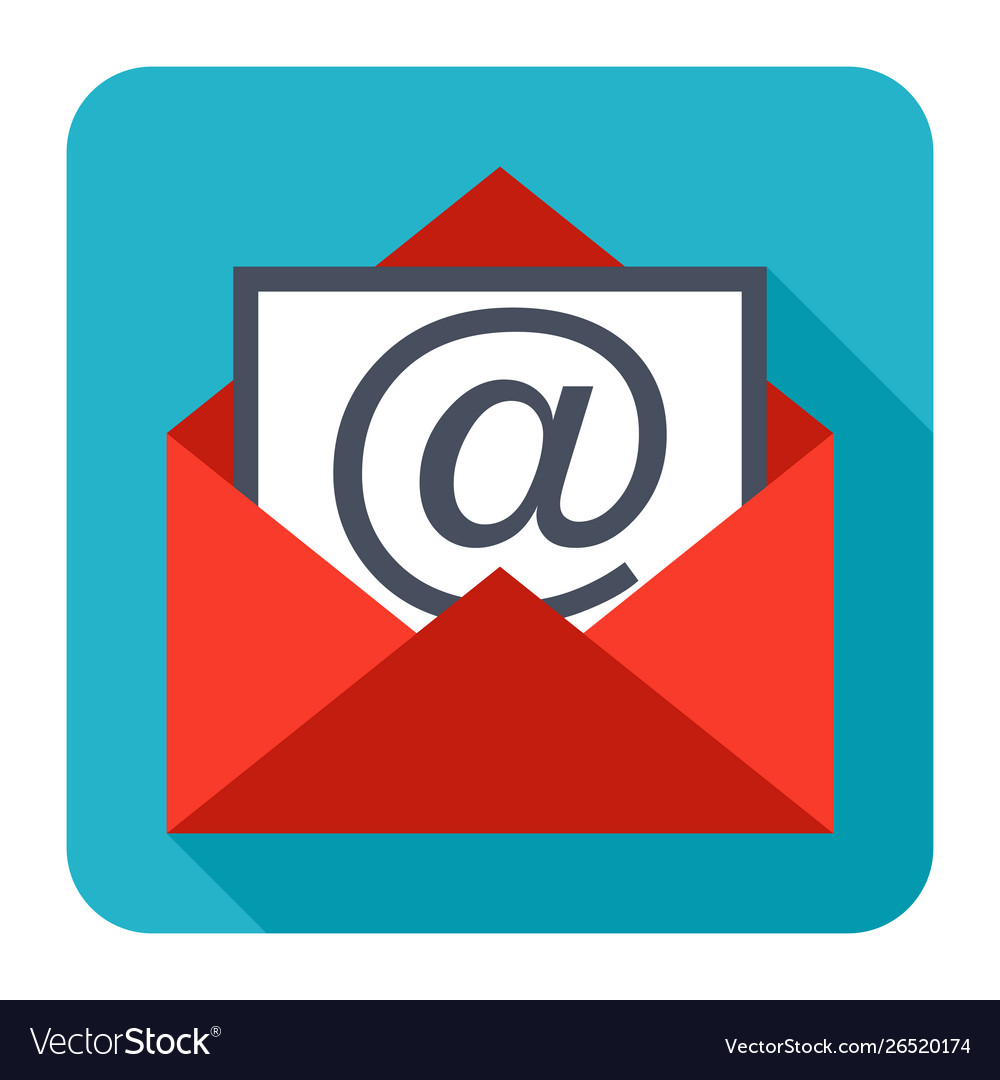 An older person receives emails claiming to be from the Centers for Disease Control and Prevention (CDC) or experts saying that have information about the virus.
[Speaker Notes: Julie Finish this slide]
COVID-19 CONCERNS (CONT’D)
Pro Tip #1:
For the most up-to-date information about the Coronavirus, visit the Centers for Disease Control and Prevention (CDC) and the World Health Organization (WHO).
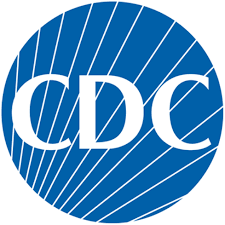 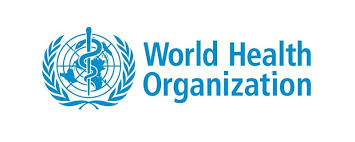 [Speaker Notes: Julie]
COVID-19 CONCERNS (CONT’D)
Scenario #2:
A person on the line claims to be calling from the local health department or hospital and exclaim that they have a miracle cure that they received special access to that hasn’t been shared with the public yet. They mention it just shipped to the United States from a French Pharmaceutical Company.
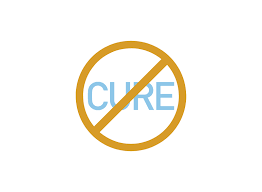 [Speaker Notes: Lauren]
COVID-19 CONCERNS (CONT’D)
Pro Tip #2
Ignore online offers for vaccinations. There currently are no vaccines, pills, potions, lotions, lozenges or other prescription or over-the-counter products available to treat or cure Coronavirus disease 2019 (COVID-19) — online or in stores.
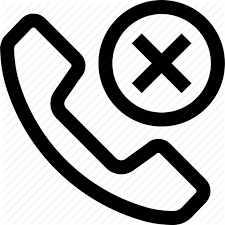 According to recent global news it is expected that vaccines make take upwards of a year to be made (in a method that they can mass produce).
[Speaker Notes: Lauren]
REPORTING ABUSE
Report suspected abuse in the community to the local Adult Protective Services agency, and report suspected abuse in a nursing home or long-term care facility to the local Long-Term Care Ombudsman Program. For serious and immediate emergencies, call 9-1-1.
Report suspicions of abuse as soon as possible.
Adult Protective Services
https://www.napsa-now.org/

Local Law Enforcement 
https://www.usacops.com/

Long-Term Care Ombudsman
https://ltcombudsman.org/about
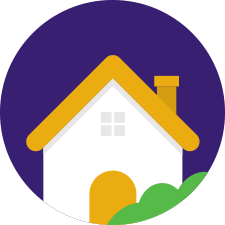 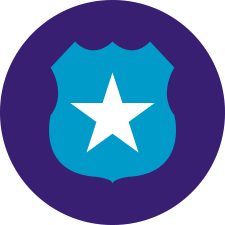 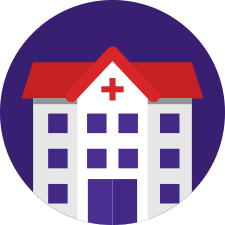 To connect to a local or state reporting number, contact the Eldercare Locator at eldercare.acl.gov or at 1-800-677-1116 M-F 9AM – 8PM ET.
[Speaker Notes: Julie]
WHAT APS CAN DO
Call the Police
Request a psychiatric hold
File a report of a crime
Suggest, persuade, and bargain with the victim to get help
Arrange for case management
Assess needs and link to services and assist
Victims and their families in developing individual care plans
Recommend guardianship/conservatorship
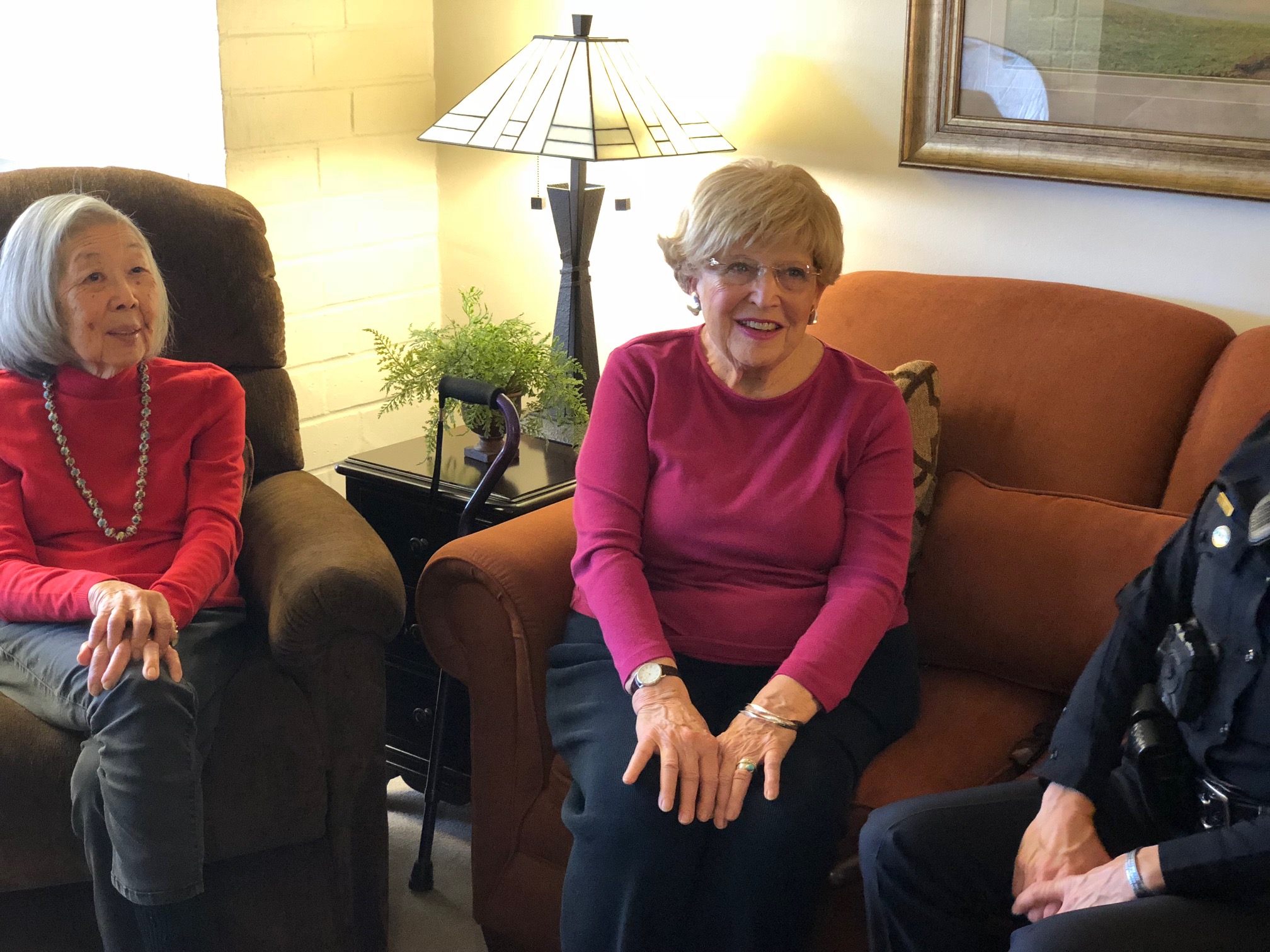 [Speaker Notes: Julie]
WHAT APS MAY NOT DO
Enter the victim’s home without permission
Remove a person from their residence against their will
Force a client to accept services
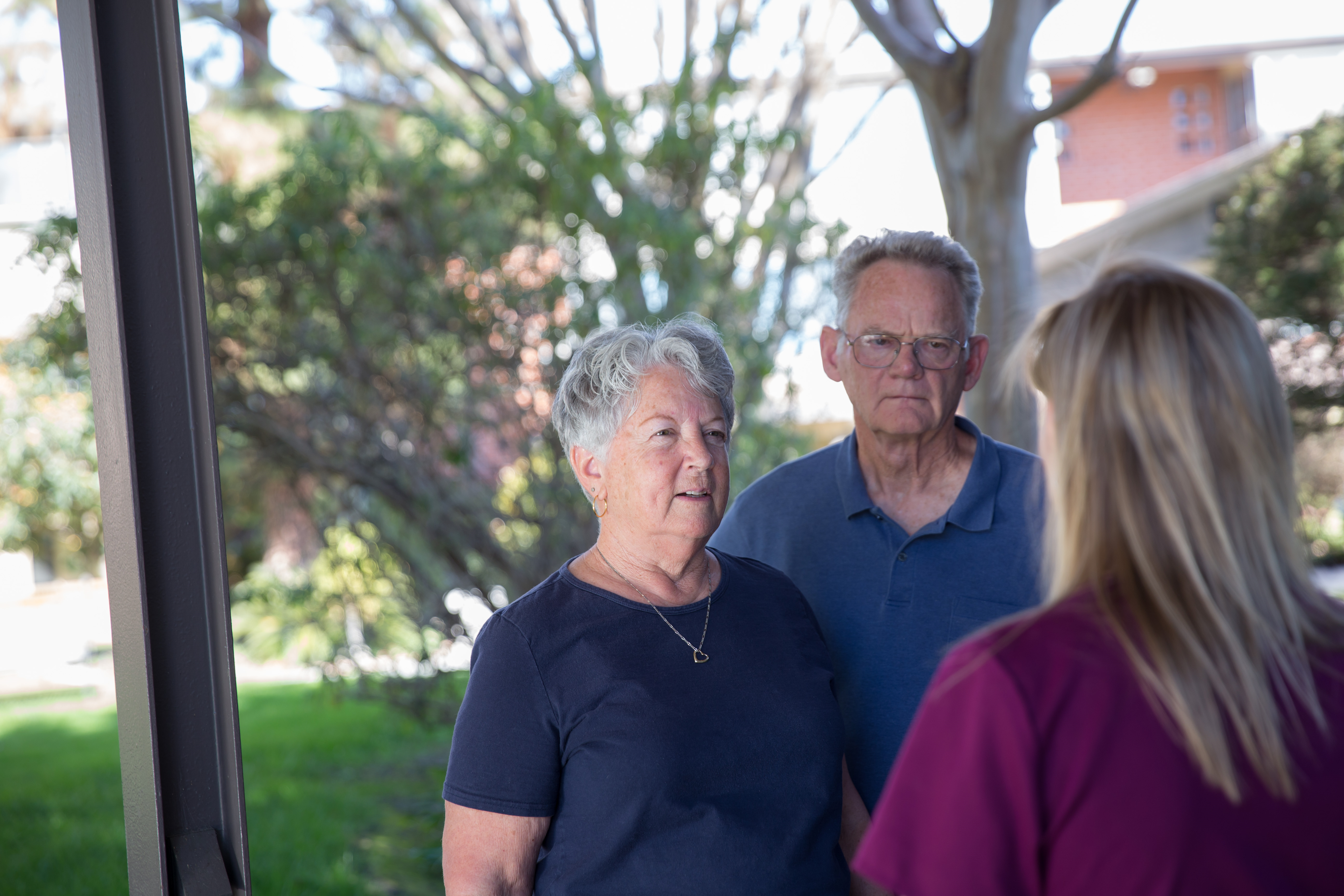 [Speaker Notes: Julie]
ROLE OF THE LONG-TERM CARE OMBUDSMAN
As mandated by state and federal law, Ombudsmen will:

Regularly make unannounced visits to long-term care facilities,
Mediate and attempt to resolve resident's concerns or problems in facilities, and
Provide unbiased placement information and referrals to long-term care facilities.
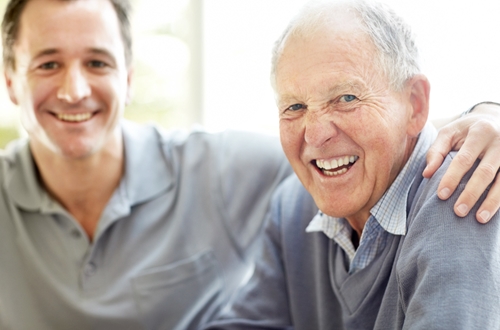 [Speaker Notes: Julie]
LTC OMBUDSMAN WILL ALSO:
Investigate allegations of abuse and neglect,
Witness the signing of Advanced Health Care Directives in Skilled Nursing Facilities,
Report serious facility violations to state licensing agencies, and
Keep all complaints, communications, and investigations confidential unless resident gives permission to release.
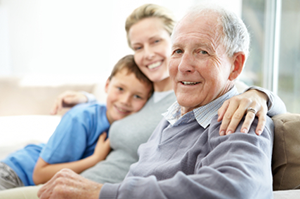 [Speaker Notes: Julie]
WHAT LAW ENFORCEMENT CAN DO
Respond to emergency calls
Work with other first responders 
paramedics 
firefighters
Observe, survey, and interview
Recognize tell-tale signs of abusers
Collect evidence to substantiate allegations
Provide referrals to community resources
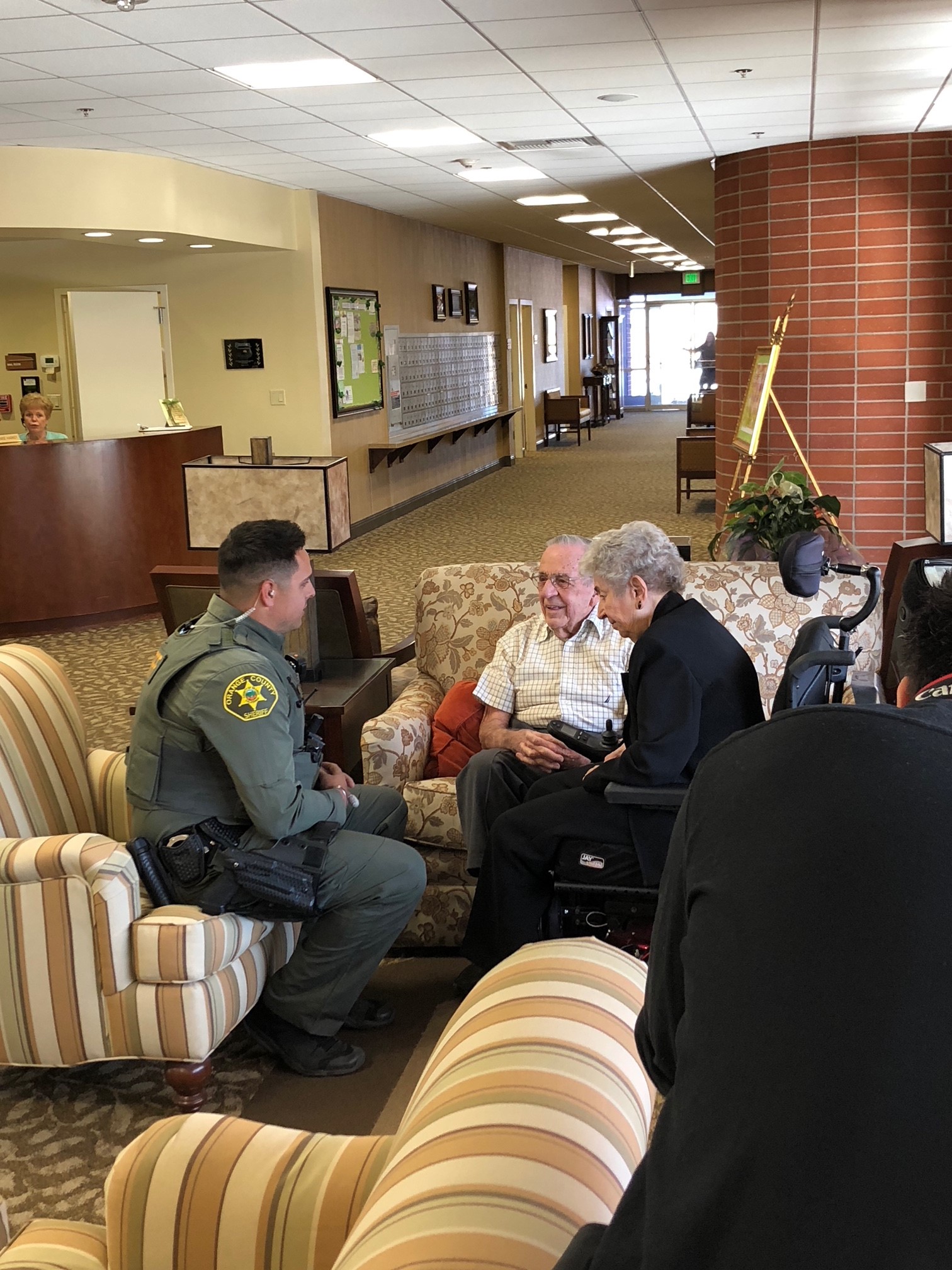 [Speaker Notes: Lauren

Plug for EAGLE here]
RIGHT TO SELF- DETERMINATION
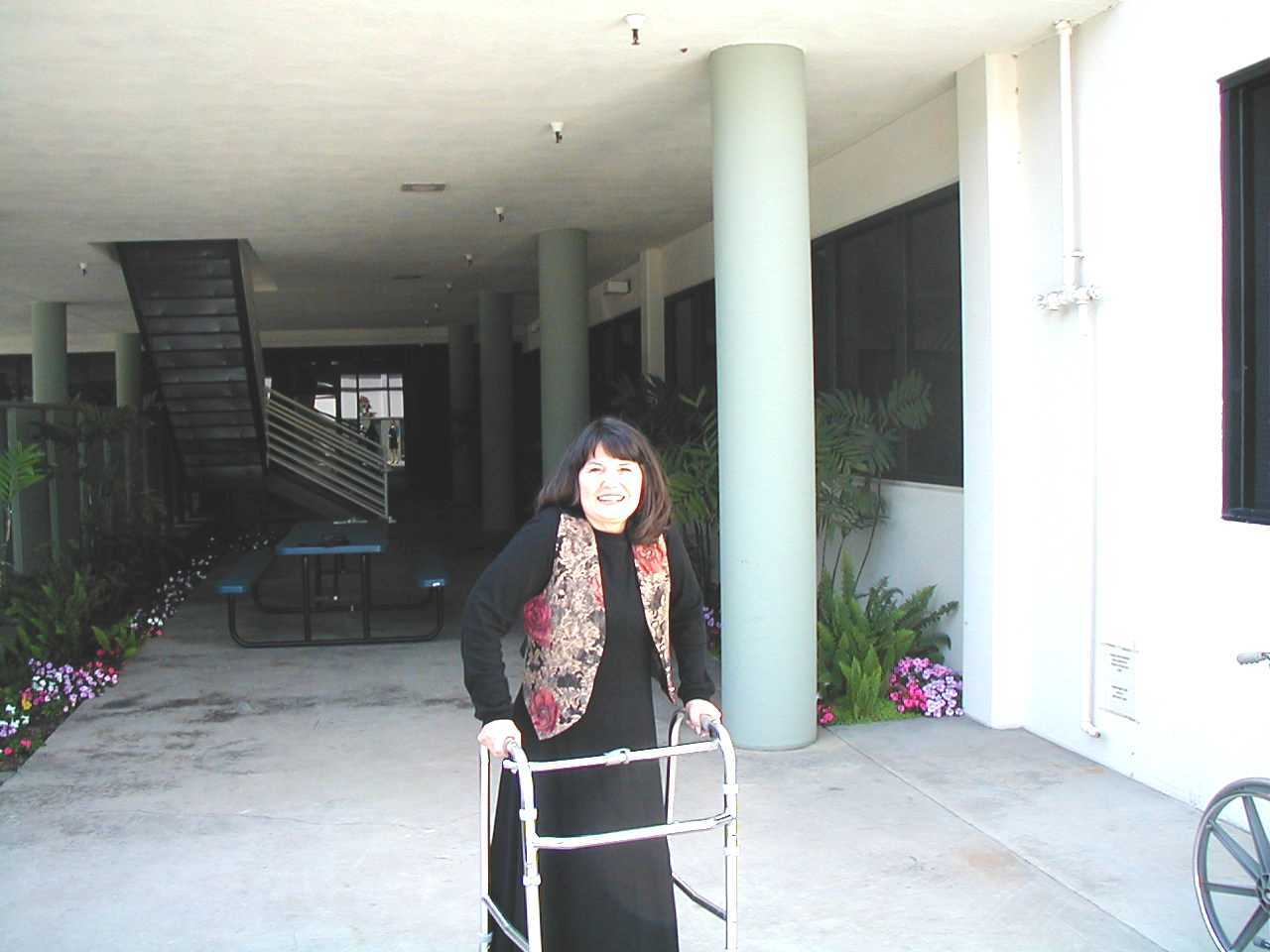 Our clients are, by definition, independent.  

They have the right to self-determination even if their choices do not serve their best interest.
[Speaker Notes: Julie- As victim advocates...]
WHY IT TAKES A TEAM?
Cases are complex
Multi-layered
Require multiple experts

Multi-Disciplinary Teams (MDTs)  brings together experts in monthly meeting to discuss cases brought from APS and the LTC Ombudsman
Not an investigatory agency
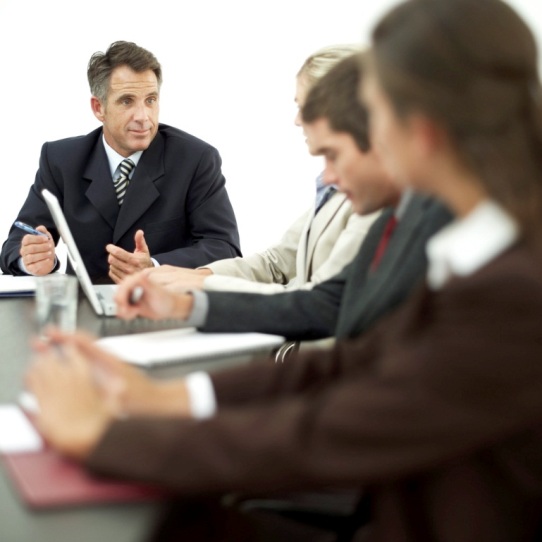 [Speaker Notes: Julie]
Introduction to
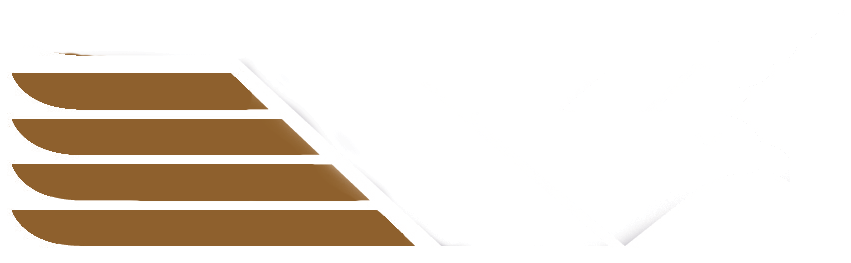 The Elder Abuse Guide for Law Enforcement
Background
Elder Abuse Guide for Law Enforcement
Development
EAGLE is a FREE tool that helps officers effectively identify and investigate potential elder abuse cases
Supported by the Department of Justice and developed by elder abuse experts at the University of Southern California
EAGLE was also cross tested by law enforcement departments across the country
EAGLE Tools and Capabilities
In addition to quick reference educational information on various forms of elder abuse, EAGLE also provides:
Assistance in documenting a case for prosecution
ZIP-code-based community resources locator
State-by-state penal codes relating to elder abuse
[Speaker Notes: Lauren]
Site Tour: Eagle.USC.edu
State specific elder abuse statues, charging information, consumer protection statutes and state mandated reporting
Quick reference with definations, signs, red flags, and actions for all forms of elder abuse
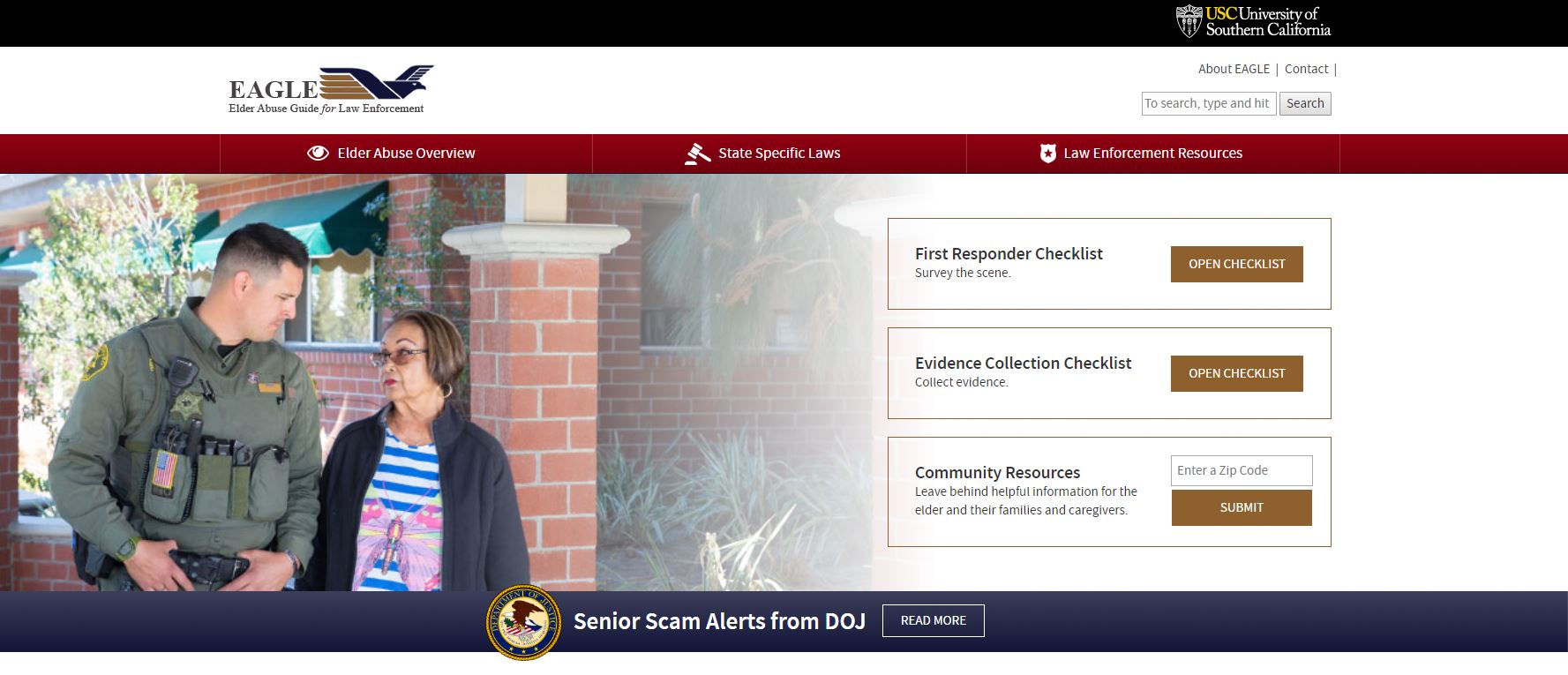 Printable and digital checklist detailing what needs to be collected on scene for a successful prosecution
Contact information for organizations such as Adult Protective Services (APS)
[Speaker Notes: Lauren]
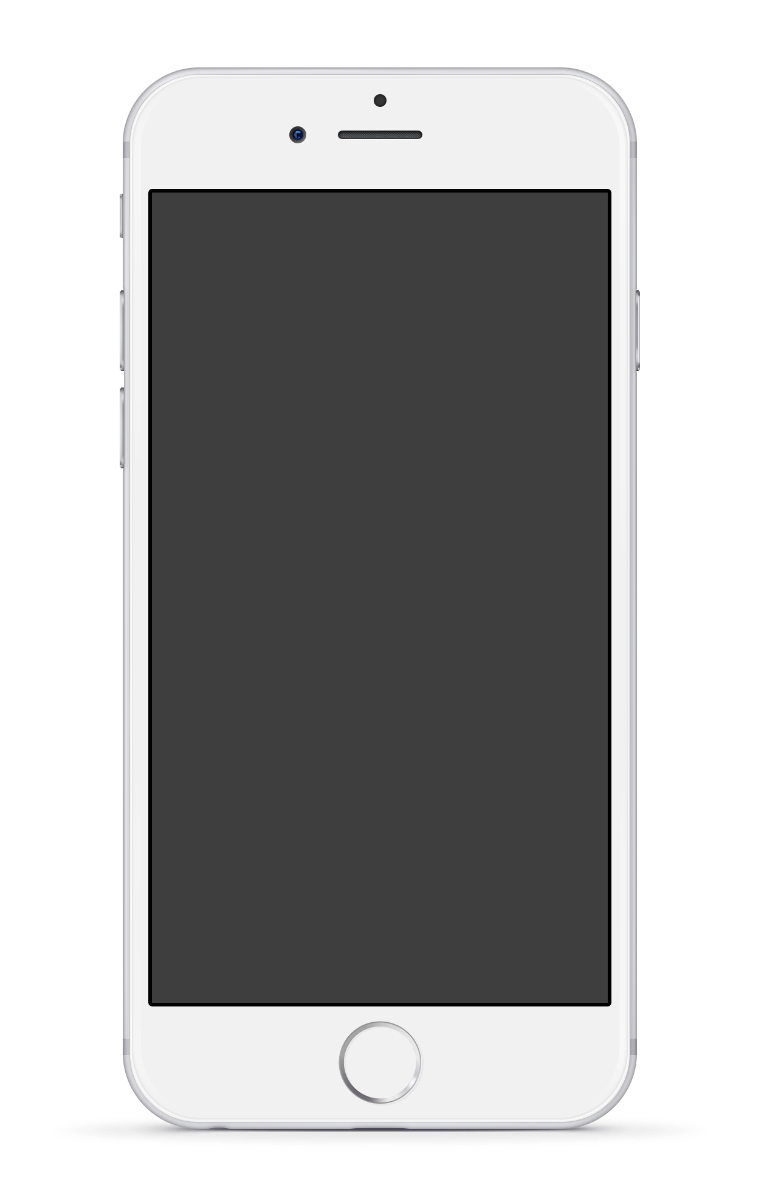 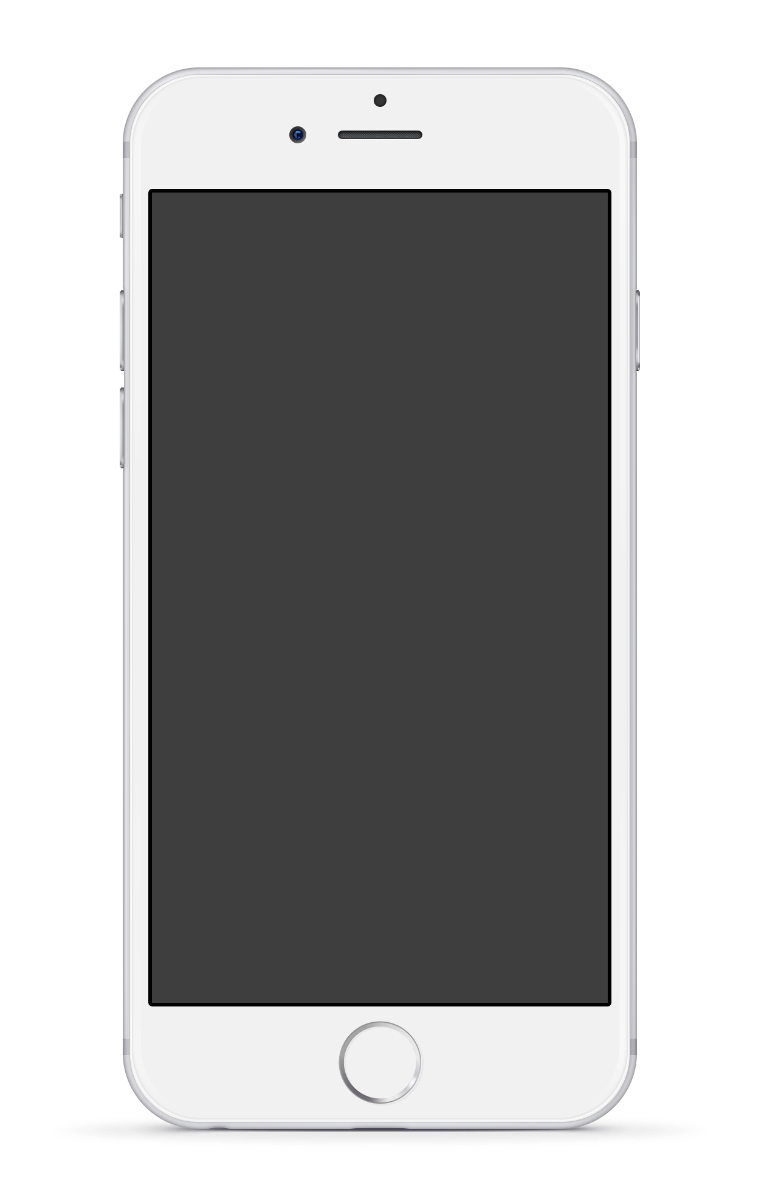 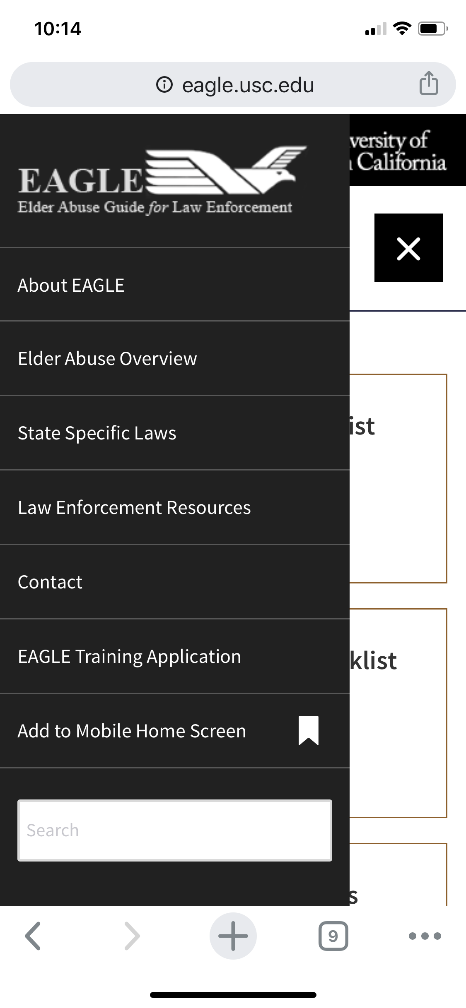 Pin EAGLE to your Mobile
Visit EAGLE on your mobile at eagle.usc.edu
Select the black hamburger button in the top right, this will populate the drop down menu
Once you have the drop down menu, select “Add to Mobile Home Screen”
[Speaker Notes: Lauren]
PREVENTING ELDER ABUSE IN OUR COMMUNITY
Elder abuse is preventable – and everyone has a role to play. It is up to all of us to build strong supports for one another and prevent abuse before it happens.
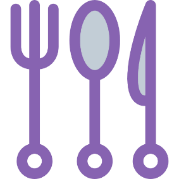 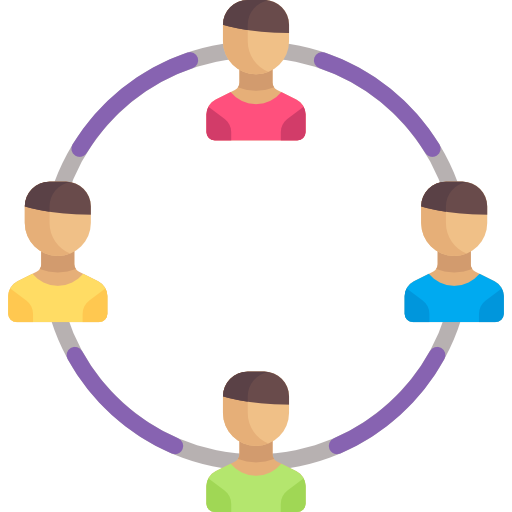 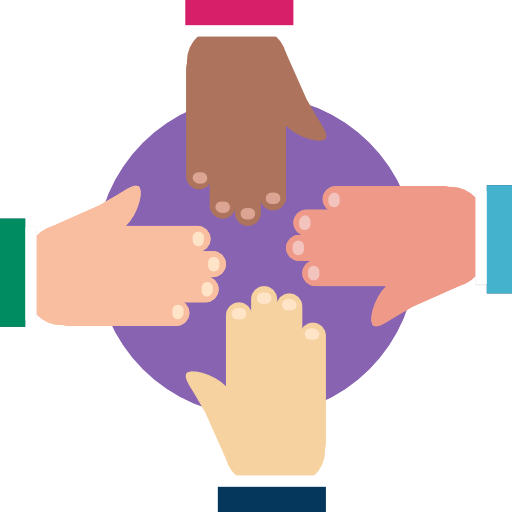 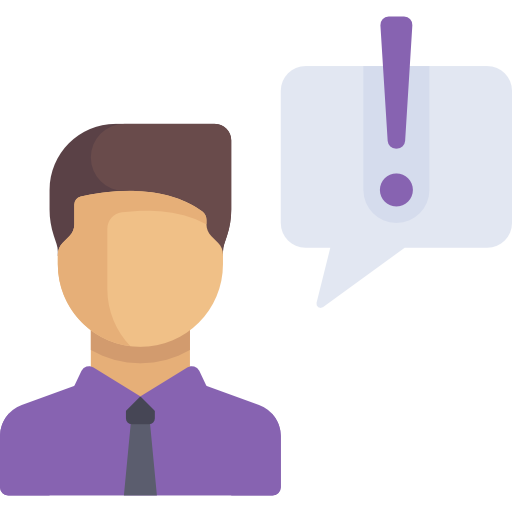 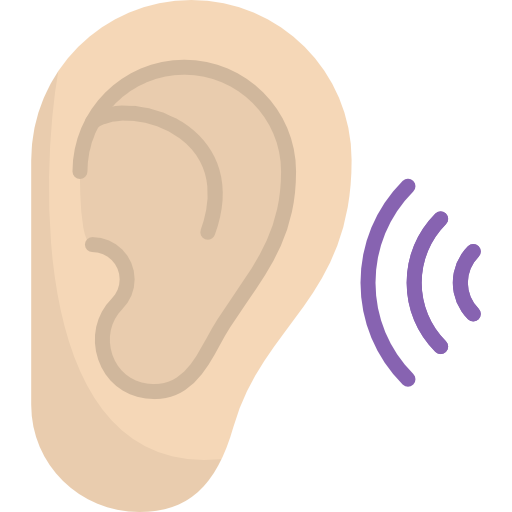 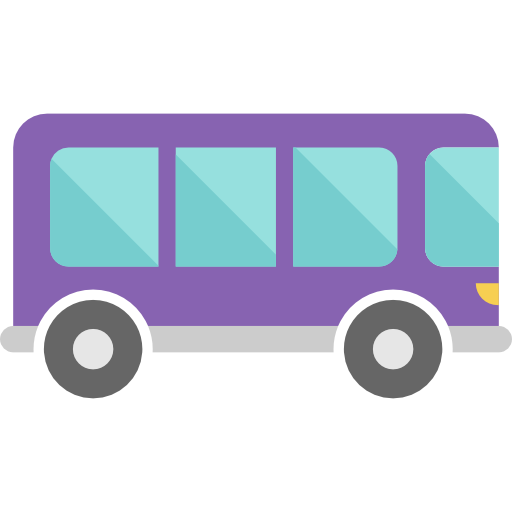 It is up to all of us to know the signs of elder abuse so we can immediately report any suspicions of abuse occurring in the community or long-term care setting.
[Speaker Notes: Julie]
A GLOBAL DAY OF COMMEMORATION
[Speaker Notes: Julie]
OUR WEBSITES
National Center on Elder Abuse (NCEA): https://ncea.acl.gov 

USC Center on Elder Mistreatment (USC CEM): https://eldermistreatment.usc.edu/

Training Resources on Elder Abuse (TREA): https://trea.usc.edu/

Elder Abuse Guide for Law Enforcement (EAGLE): http://eagle.trea.usc.edu/
[Speaker Notes: Lauren]
KEEP THESE RESOURCES HANDY
Consumer Protection Resources 
Consumer Financial Protection Bureau (CFPB) - Submit a complaint of a financial product or service online or call (855)411-2372
Better Business Bureau Scam Tracker - Report a business or offer that sounds like an illegal scheme or fraud to warn others and help investigate 
Internet Crime Complaint Center (IC3)- Accepts online Internet crime complaints 
Federal Trade Commission Do Not Call Registry - Register to stop receiving and report unwanted calls online or call 1-888-383-1222
U.S. Postal Inspection Service 
Data & Marketing Association Registry - Register to reduce unsolicited commercial 
Report Mail Fraud to U.S. Postal Inspection Service  

National Elder Fraud Hotline- For those who have experienced elder fraud call (833) 732-8311
[Speaker Notes: Julie]
ANY QUESTIONS?
[Speaker Notes: Julie and Lauren respond together]
CONTACT THE NCEA
Call Us on our Information and Referral line: 
1-855-500-3537 (ELDR)

Email Us:
NCEA@med.usc.edu
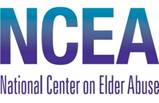 [Speaker Notes: Eden]